Educational Leisure Program for Special Needs
BME 401 A: Senior Capstone Design

Group 18: Carlie Abraham, Tong Yu, Yanlin Ho
Table of Contents
Background
Need
Scope
Design Alternatives
Device
Platform
Storage
Symbol Systems
Budget
Background
Alicia James
Southview School
Age: 5-21 years old
Developmental disabilities
Motor disabilities
Need
Age-appropriate leisure activities
Keeps students attentions
Can be done alone or with guardian/parent/teacher
Wide range of accessibility functions
Scope
We will create a web-based program targeted at older special needs students with the purpose of improving their social and practical life skills and providing leisure activities that can be done alone, with quick navigation and accessibility functions for users with motor disabilities and reading challenges.
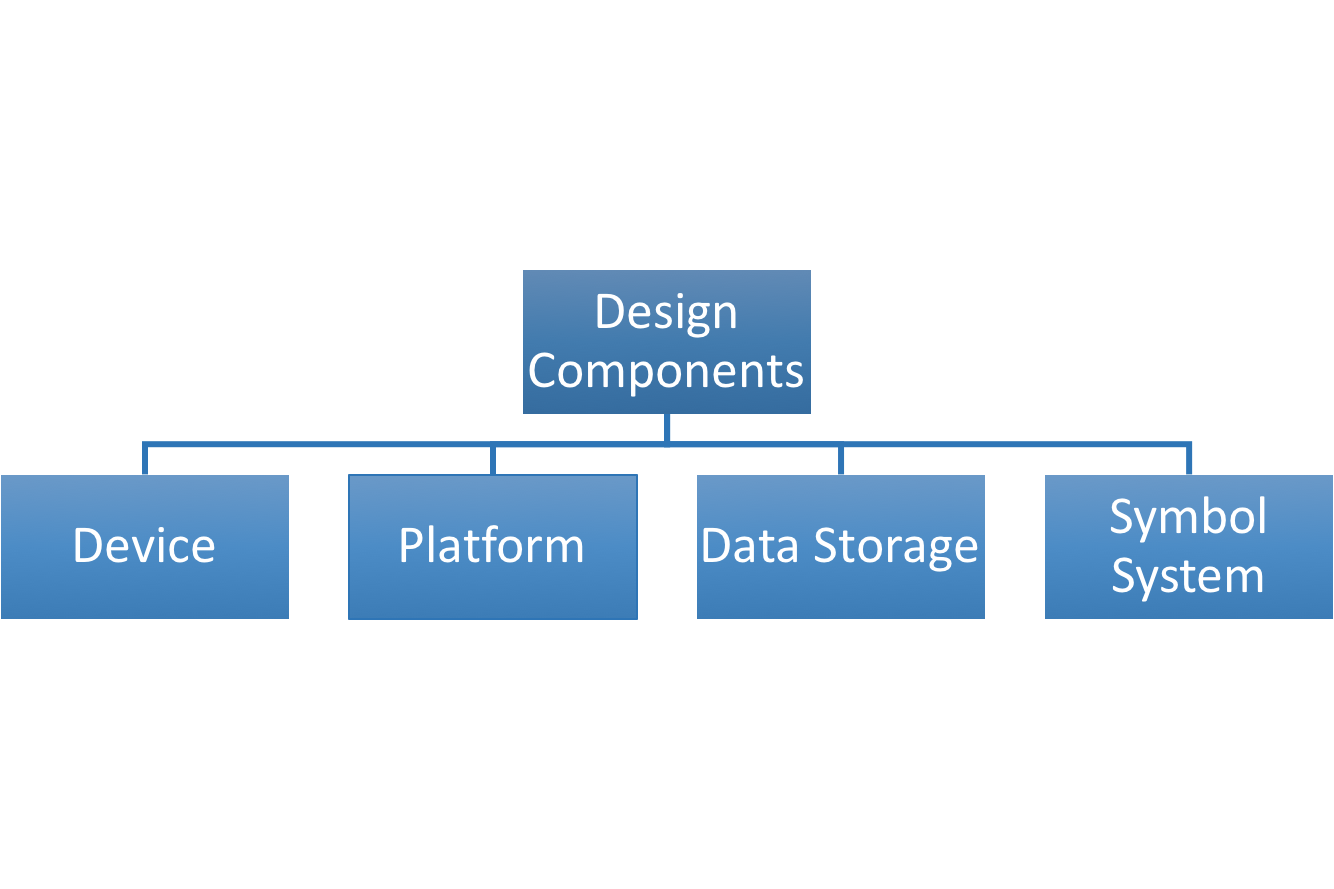 Device Solution
Laptop/Computer: 
Pros: high RAM, abundant storage, very available to client, large screen size, good connectability (USB port, HDMI port, etc.)
Cons: high price, low resolution, short battery life
Tablet
Pros: low price, high resolution, long battery life
Cons: low RAM, low storage, low connectability 
Mobile Device
Pros: long battery life, low price
Cons: low RAM, low storage, low connectability, small screen size, low availability
Device Solution, Pugh Chart Analysis
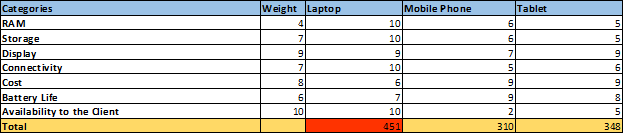 Platform Solution - AWS with LAMP
AWS: Amazon Web Services: Virtual Cloud Computing
EC2 instance: Virtual computing environment
Tools for Website Server/Design
Flexible code
AWS-backed security
Administrative control
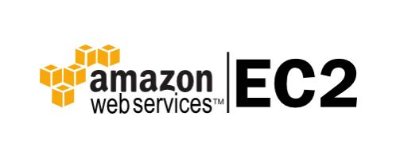 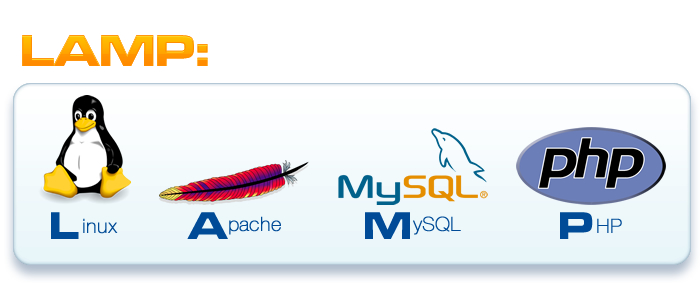 Platform Solution - AWS/Wordpress
Has many same features as AWS/LAMP such as security, cost
Access to templates, website building tools
Needs external plugins to expand functionality
Sacrifice control over website for ease of use
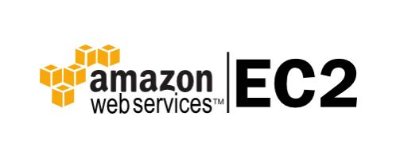 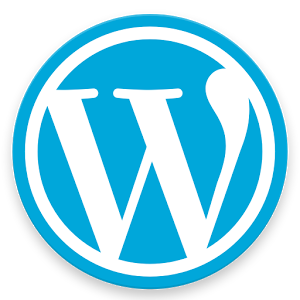 Platform Solution Bluehost/Wordpress
Hosting platform with DNS included
Wordpress already installed
Less flexibility, customization options
Security: Sitelock
$33/year for hosting, DNS
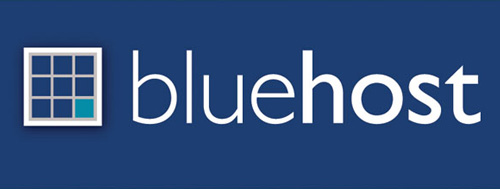 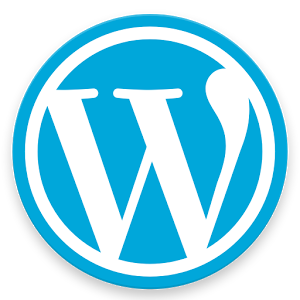 Platform Solution, Pugh Chart Analysis
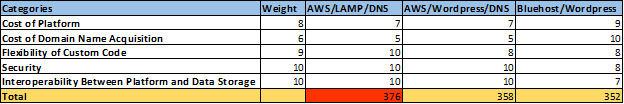 Data Storage Solution - SQLite/MySQL
Database
Relational database (keys have associated tributes, stored in table form)
Data tables stored in a database
Data types strictly defined
Good interoperability
Table 1
Table 2
Table 3
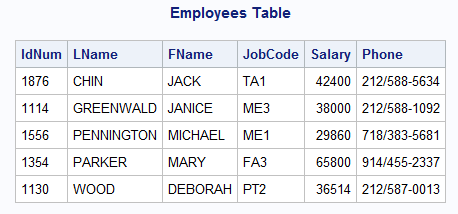 Data Storage Solution - MariaDB
A spin off of SQL
Relational database similar to SQL 
Data types strictly defined with exception of dynamic columns
Faster query speed than SQL
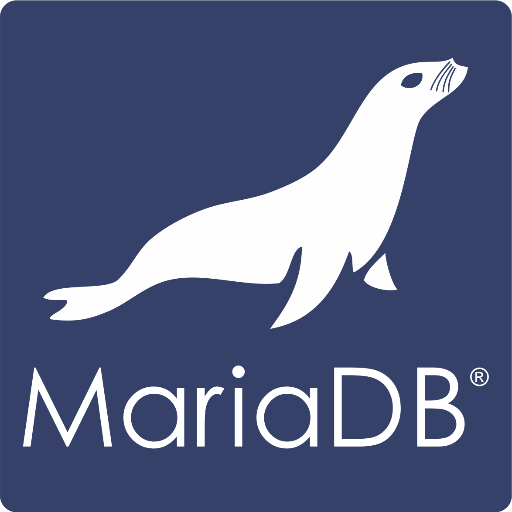 Data Storage Solution - MongoDB
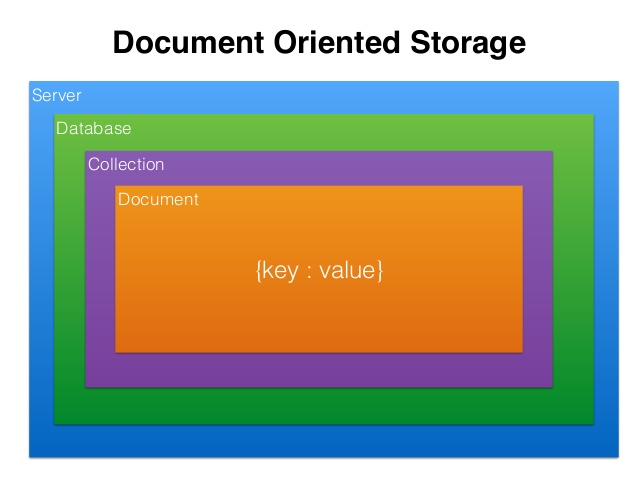 Non-relational database
Data stored in “Documents,” which make up “Collections”
Same data types available as in SQL, with the addition of arrays
Documents provide flexibility in data storage patterns
Faster query speed than SQL
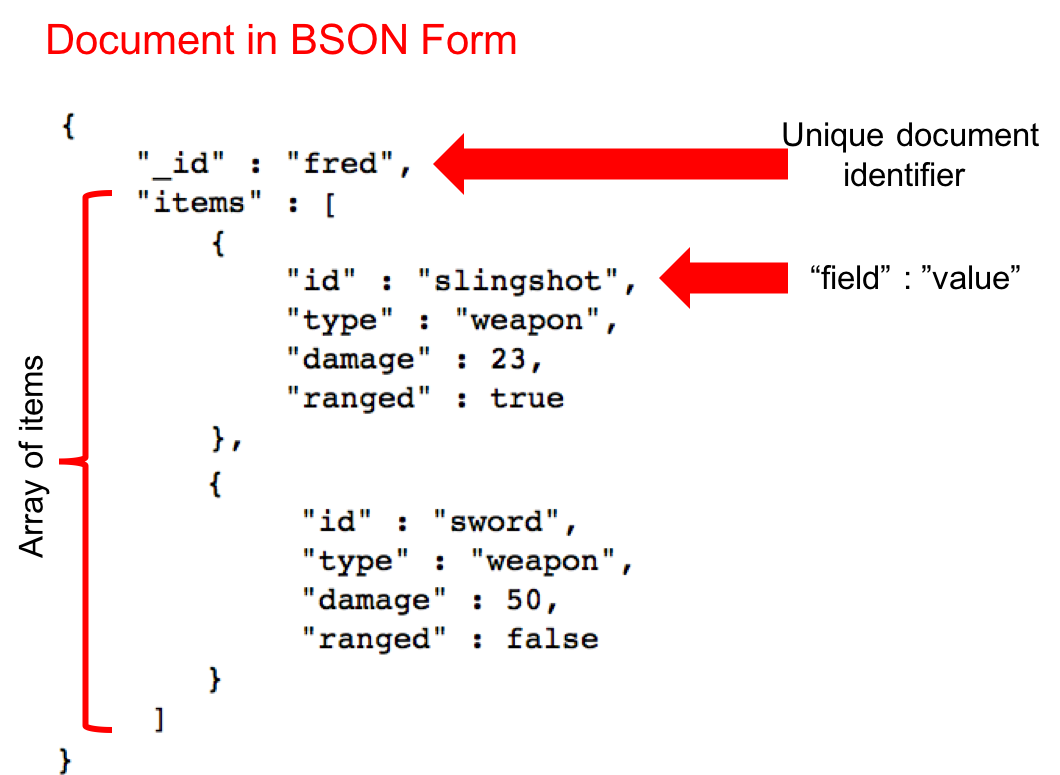 Data Storage Solution, Pugh Chart Analysis
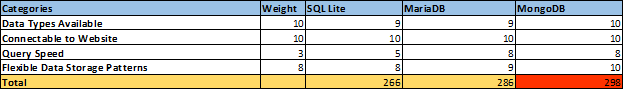 Symbol System Solution - PCS
Large symbol bank: over 12,000 symbols
Already used by client
Represents mainly concrete concepts 
Cartoonish style
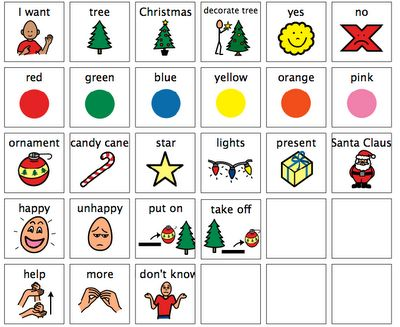 Symbol System Solution - Widgit
Includes both concrete and abstract concepts
Used in some activities in the school
Cartoonish style
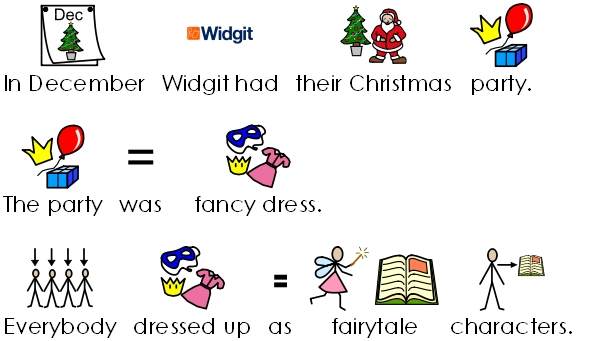 Symbol System Solution - Sclera
Developed by Belgian program
Uniquely designed for students with visual impairment
Two-colour scheme
Limited symbols available
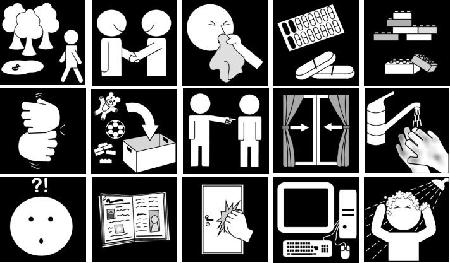 Symbol System Solution - Pugh Chart Analysis
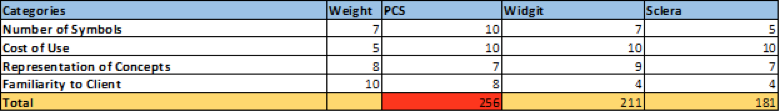 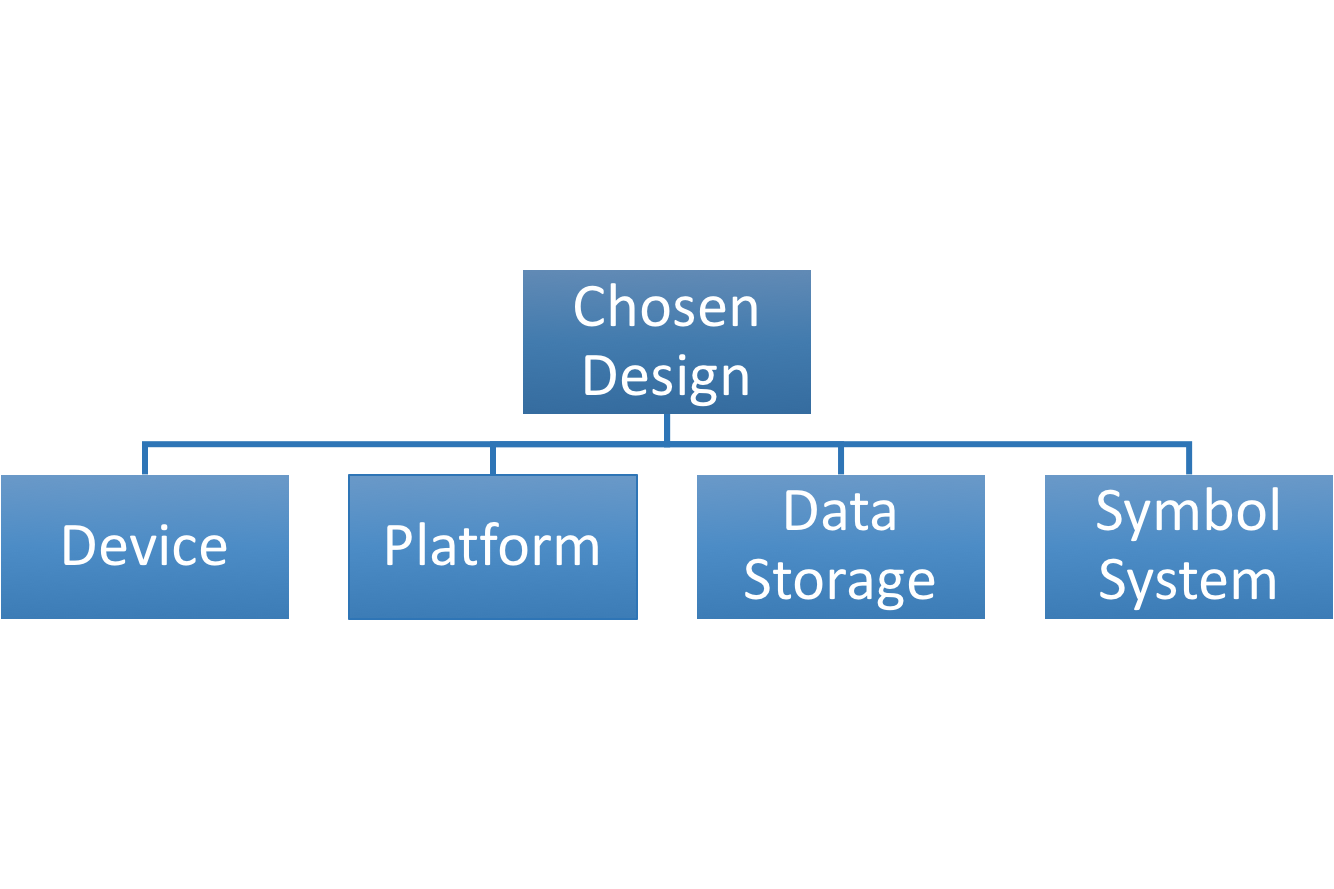 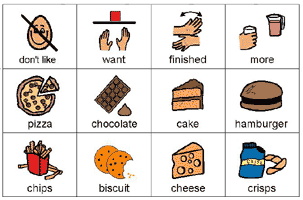 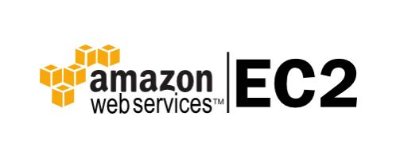 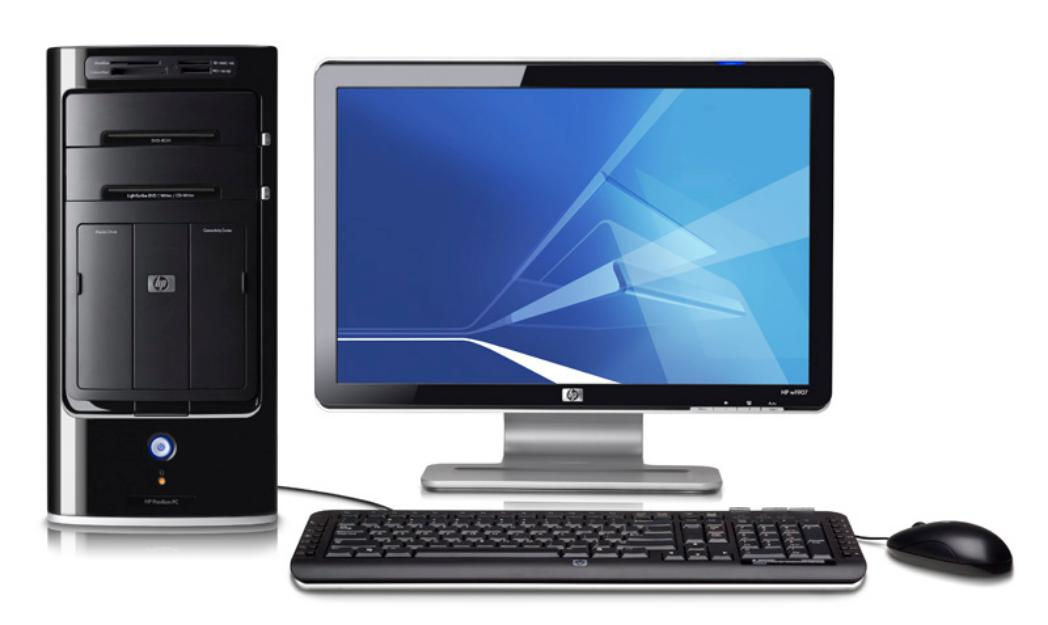 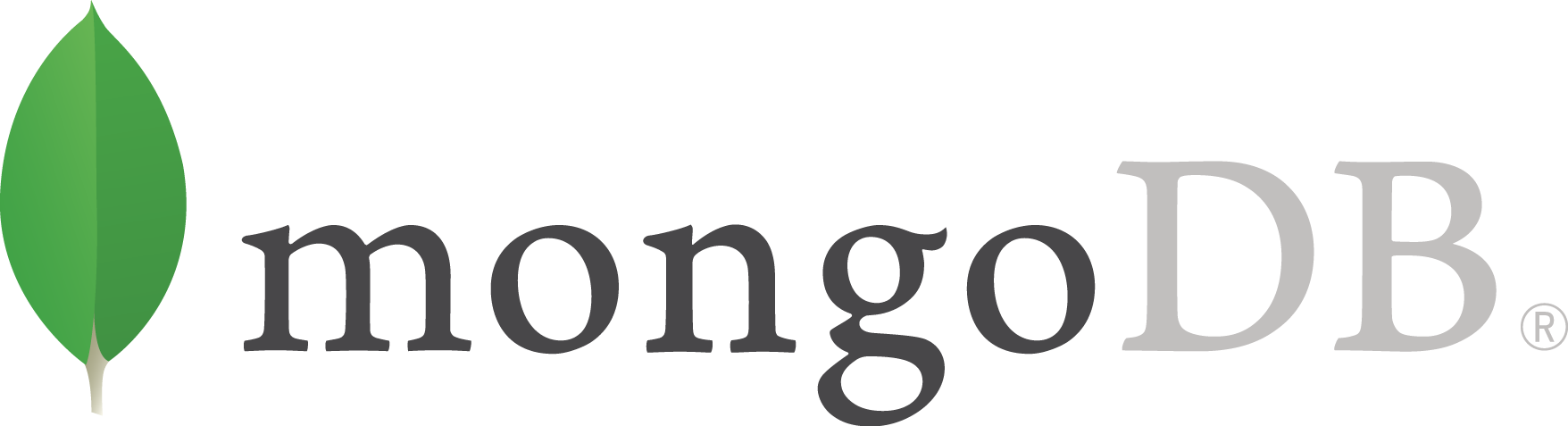 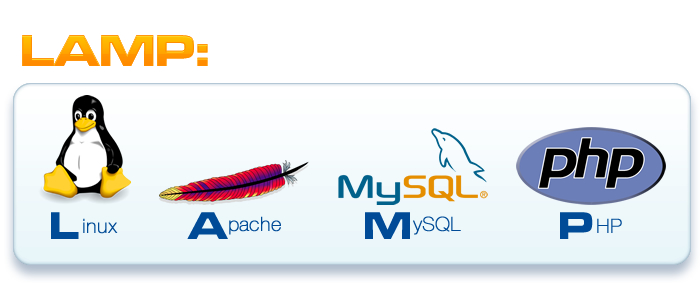 PCS
Budget
Server hosting costs: $50/year
Domain name hosting costs: $25/year
Total Budget: $75